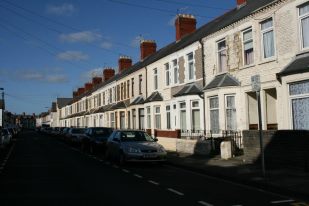 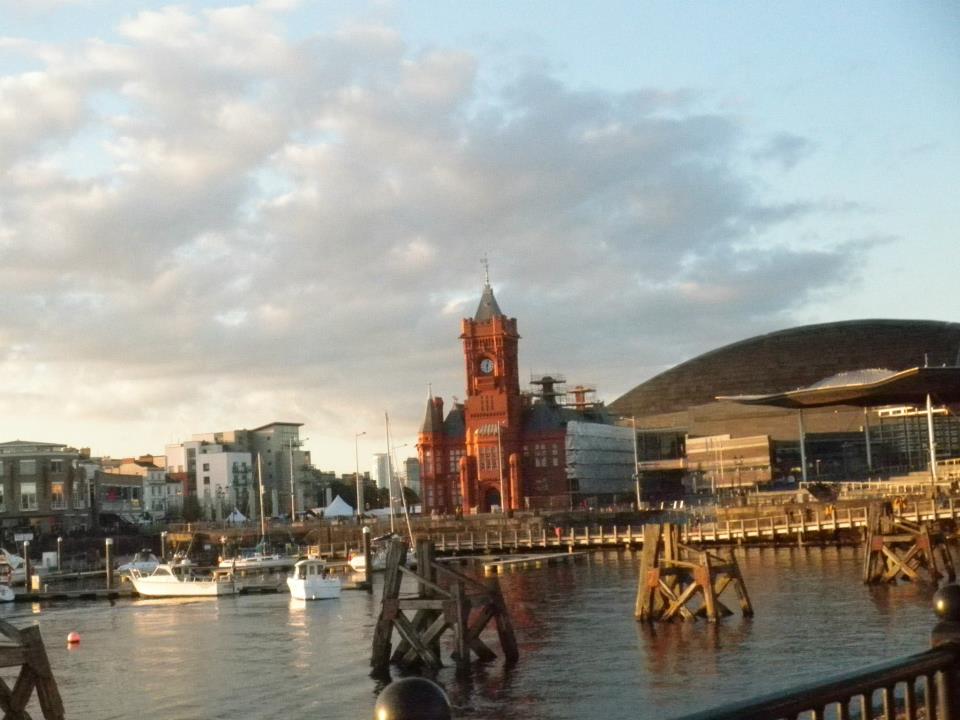 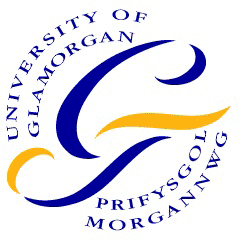 University of Glamorgan
University of South Wales
Glamorgan
Glamorgan ist die Region, Pontypridd eine Kleinstadt und Trefforest ein Dorf

ABER:

Cardiff ist die Hauptstadt von Wales und nur 20 Minuten entfernt!

Und: Das Wetter ist gar nicht so schlecht!
Studienfächer
B.A. (Hons) Accounting and Finance
B.A. (Hons) International Accounting
B.A. (Hons) Forensic Accounting

je 4 Hauptfächer
2 Wahlfächer aus 4 bis 5 Wahlmöglichkeiten
Studium
2 Stunden pro Woche pro Fach
1 Vorlesung + 1 Tutorium
Hausarbeiten (20 - 70% der Endnote je nach Modul; Wortumfang 1.500 – 3.000  5-10 Seiten)
4-5 Klausuren im Mai (ca. 50% der Endnote)
Teilweise Gruppenarbeit und Präsentationen
Blackboard - Internetportal
Open Door Policy bei Professoren
Studienzeiten
Academic Year 2013/2014
Autumn Term: 23/09/2013 - 14/12/2013
Spring Term: 06/01/2014 - 04/04/2014
Summer Term: 28/04/2014 - 06/06/2014
Reading Weeks vmtl. im November und Februar
Stressigsten Monate sind definitiv Dezember und Januar
4 Wochen Prüfungsphase im Mai
Studiengebühren:  £ 3.465 (?)
Campus
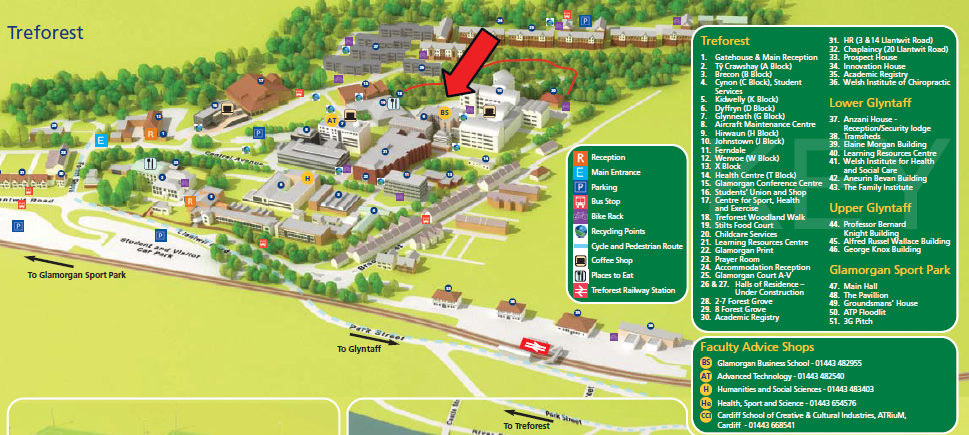 Campus
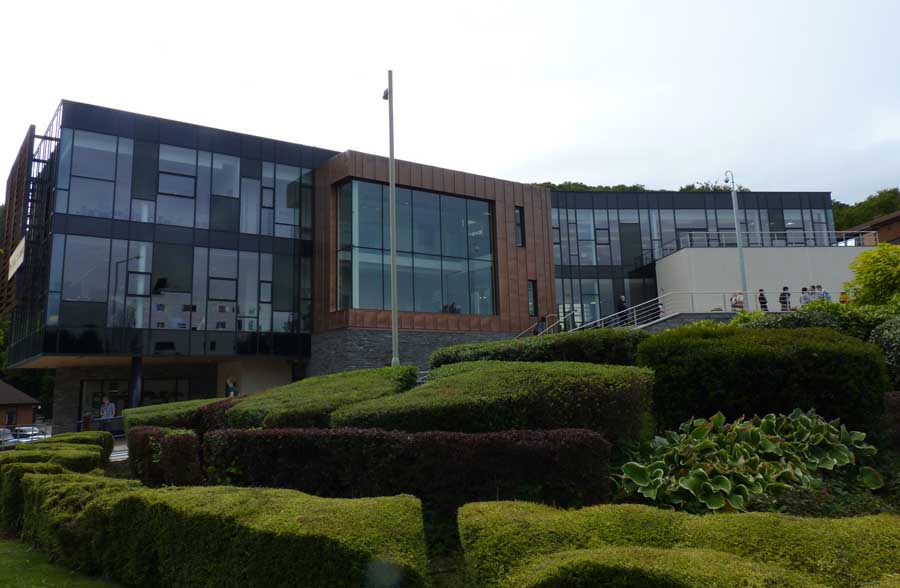 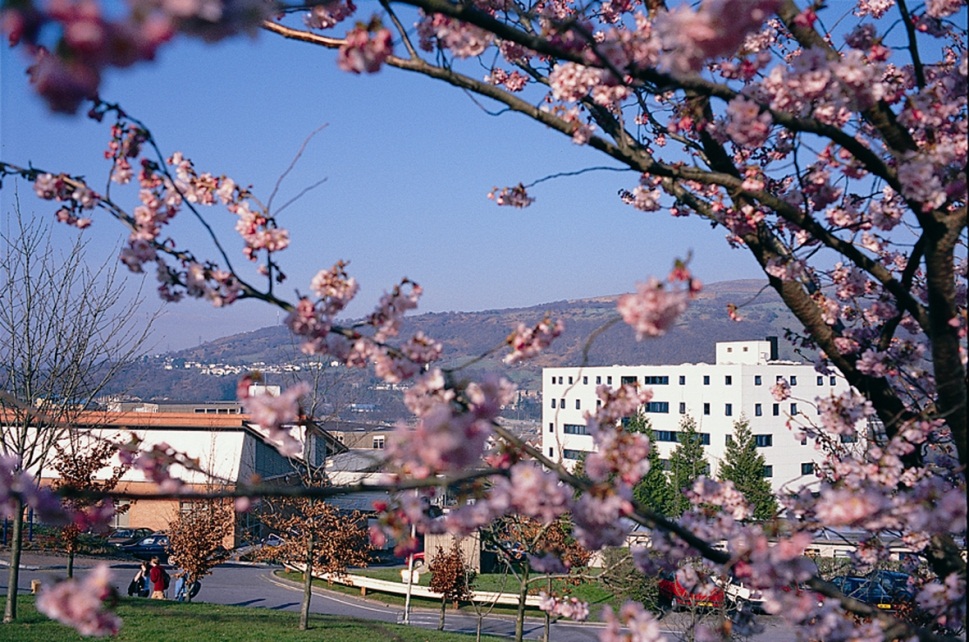 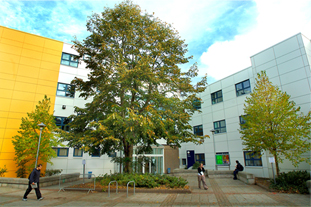 Campus
Bibliothek
Gruppenräume zum Mieten
Drop-In Center 
Mensa (ca. £3.50 - 5.00)
Neue Students‘ Union
Pub & Café (ca. £2.00 - 4.00)
kleiner Supermarkt (teuer)
2 Cafés in den Unterrichtsgebäuden
Die Uni
„Der Berg“ strengt schon an und kann nerven
Uni ist gut eingerichtet
Räume gut ausgestattet
Sehr gute Computerräume
Sehr schnelles Internet
Sehr gutes Online – Portal  		            Glamlife und Blackboard
die Mensa muss nicht sein  aber Starbucks in der Mensa zu Studentenpreisen
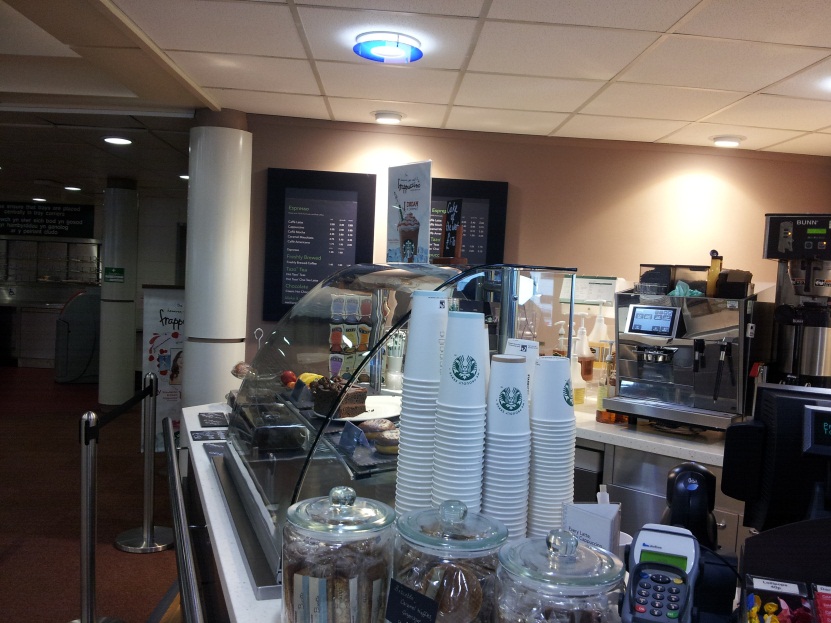 Die Uni
Viel Eigenarbeit  viele Hausarbeiten und Fallstudien
Niveau ist nicht sonderlich hoch, man muss/soll jedoch viel lesen, vor allem Journals (Recherchieren)
Abgabetermine werden am Semesterbeginn ausgehändigt
Abgabe einmal in Papierform (Taxation) sonst immer online
Die Uni
Beginn i.d.R. um 9 Uhr
Vorlesungen dauern nur 60 Minuten
Pro Woche 6 Vorlesungen + 6 Übungen = 12 Wochenstunden  Mittwochs im Normallfall frei
Profs sehr nett, immer gesprächsbereit, ab und an übermotiviert oder untermotiviert
Lockere Atmosphäre
Viele ausländische Studenten
Anreise
nach Cardiff (6h)
KLM ab Bremen via Amsterdam (ca. €250 Hin- und Rückflug)
mit Auto ca. 15h  Gepäck mitnehmen

nach Bristol (7 Std.)
Easyjet ab Hamburg, Hannover (ca. €170)

nach Manchester (6 Std.)
Ryanair ab Bremen (ca. 140€)
Easyjet ab Hamburg
Anreise
nach London
Stansted (9 Std. Flug + Zug + Tube; unter €100 möglich):
z.B Ryanair ab Bremen, Berlin, Düsseldorf, Frankfurt

Gatwick: (8 Std.):
z.B. Easyjet, Germanwings ab Hamburg, Hannover, Düsseldorf

Luton: (8 Std.):
z.B. Easyjet ab Hamburg, Berlin

Heathrow (6,5 Std.):
z.B. Lufthansa oder British Airways
Unterkunft
in Cardiff
private WGs mit 4-7 Bewohnern, so genannte Shared Houses (ca. £240 - 300 monatlich)
Letting Agents (2let2, Keylet, Acorn Residentials, Kingston)
Studentenviertel: Cathays & Roath
Private Studentenwohnheime (ca. £400 – 450) 
http://www.libertyliving.co.uk/studentaccommodation/cardiff
http://cardiff.gumtree.com
Unterkunft
in Trefforest
private WGs, ebenfalls Shared Houses (ca. £ 240 monatlich)
Schlechterer Standard und in einem Dorf
www.glamorganstudentpad.co.uk

auf dem Campus
Neues Studentenwohnheim (ca. £ 430 monatlich)
Standard und Premium Rooms
Unterkunft
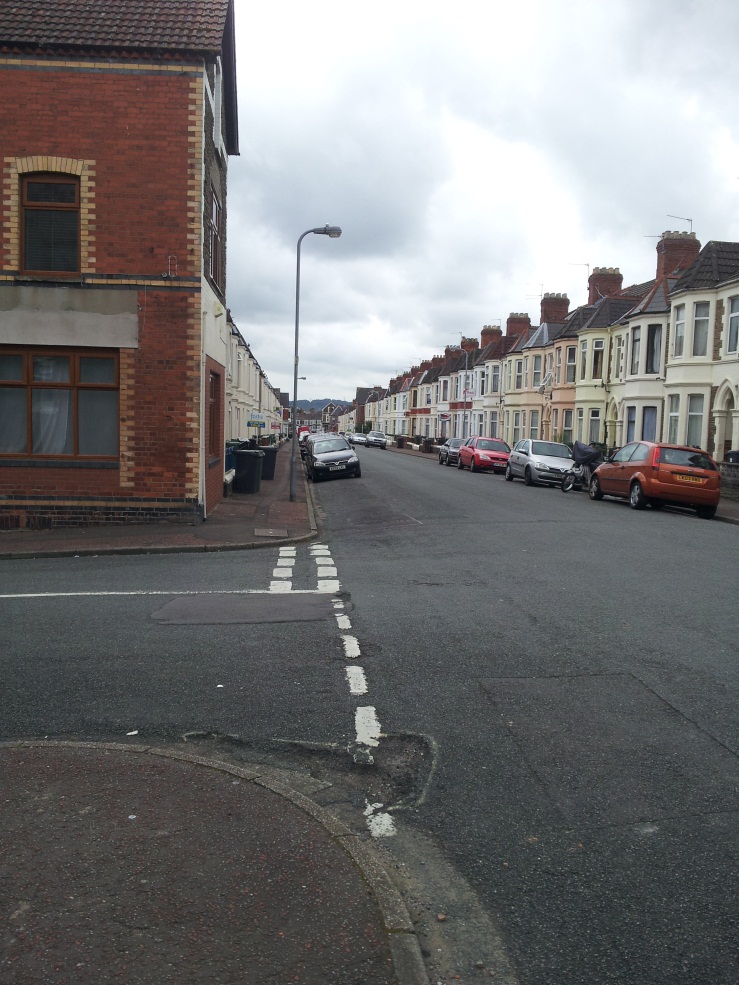 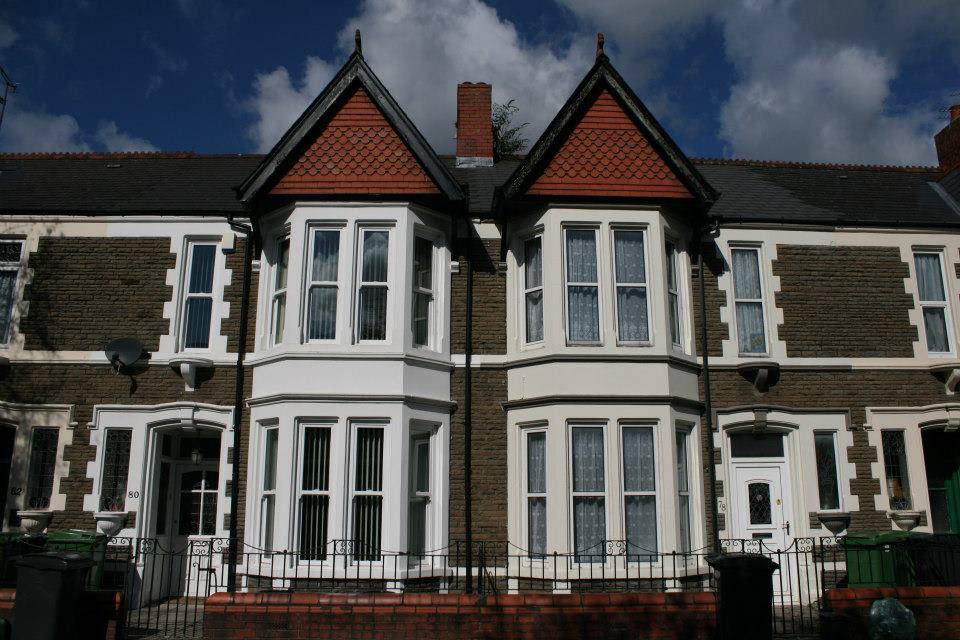 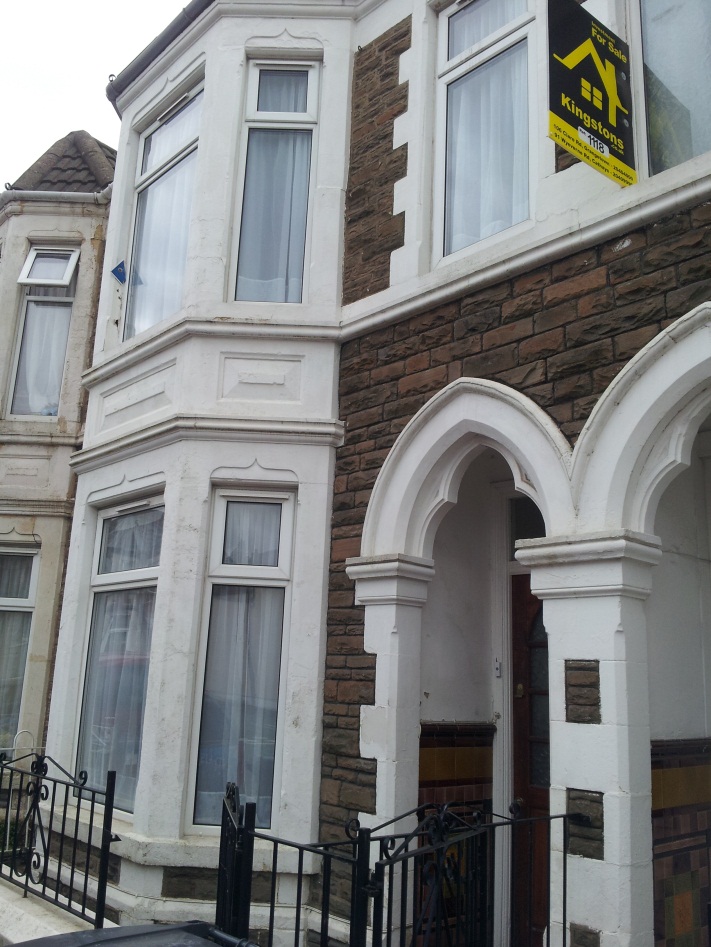 Cardiff und umzu
Cathays – Trefforest (ca. 20 Min): £6.00 Return (Hin und Zurück)
Nationalrail.co.uk oder thetrainline.com
Verschiedene Bahncards  £19.00 Wochenkarte
Ein vollbesetztes Auto ist von absolutem Vorteil (ca. 1/3 der Kosten)
In UK (ab Cardiff):
Zug
Cathays – London Stansted für £28.00 Return 
16-26 Railcard (-33%) für £26.00
Coach (Fernbuslinien)
Nationalexpress.co.uk oder Megabus.com
Nach Stansted für £10 Return
Einkaufen & Shoppen
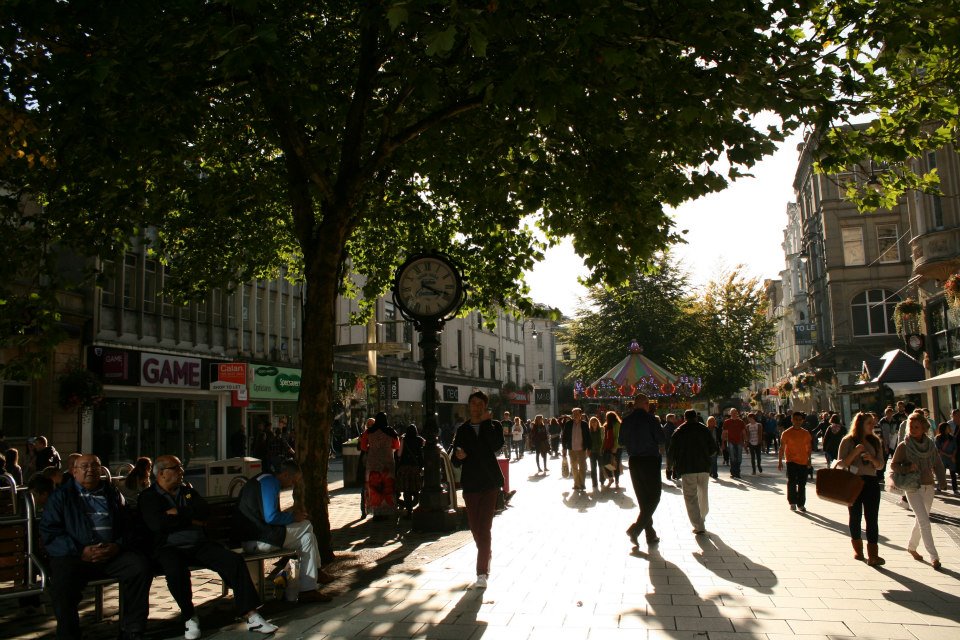 Sonntags geöffnet

Cardiff
viele Supermärkte (Tesco, Asda, Sainsbury’s)
Lidl in Cathays
gute Shoppingmöglichkeiten (Malls)
Markt (Obst & Gemüse häufig günstiger!)

Trefforest
kleinere Supermärkte (Tesco Express)
Online bestellen ab £3
in Pontypridd größere Supermärkte
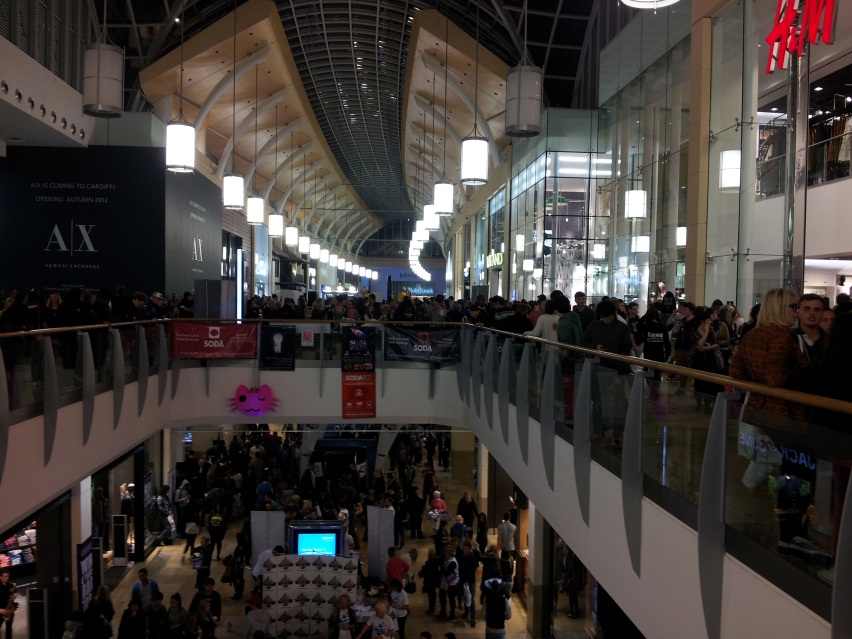 Feiern und Co.
in Cardiff:
viele Clubs, Pubs & Bars (Revolution, Tiger Tiger, Oceana, Glam, Welsh Club, Live Lounge)
man kann jeden Tag feiern gehen
mehrere Kinos, Parks, Millenium Stadium, Cardiff Bay & Millenium Centre (Theater); Kino deutlich günstiger als bei uns!!
Pubs bis 12pm und Clubs bis 2-4am
Taxi von Cardiff nach Trefforest £25-30; Taxen generell viel günstiger

in Trefforest:
Students’ Union: Bar, Club und Pub
ein paar Pubs in Trefforest
Sport
Auf dem Campus
Premier Membership: £175 (all-inclusive)
Gold Membership: £41,75 (Vergünstigungen)

In Cardiff
Premier Membership: £185 (all-inclusive)
Cardiff University’s Squash Courts (Cathays)
Maindy Sports Centre (Schwimmen, Zumba etc.)
Fitnessstudio £10-40 monatlich
Tipps
International Welcome Week (eine Woche vor Studienbeginn)
Testsportkurs
NUS Card holen, wenn man sie braucht (Studentenrabatte)
mit Deutscher Bank kostenlos bei Barclays abheben
Bank Account dauert 1-2 Wochen; am besten bei HSBC  sehr gute Bank und kooperativ
nutzt die ersten Monate zum Ausgehen und Reisen!
4 Passfotos
GLS-Paket: 40kg für 25 €
Handy: Tesco Mobile SMS und Minutenpakete als zweifacher Credit, wenn man ein Top-Up von £10 macht, sonst GiffGaff
Kontakt
jenny.block@gmx.de
dennis@pietzka.net
felix.mrotzeck@gmail.com
BA Accounting and Finance
Hauptfächer:
Advanced Financial Reporting
Financial Management
Strategic Management Accounting and Performance Measurement
Accounting Research

2 Wahlfächer:
Cases in Auditing
Forensic Accounting
Global Governance, Risks & Ethics
International Taxation
Theory and Practice of Equity Trading
BA International Accounting
Hauptfächer:
Advanced Financial Reporting
Global Governance, Risks & Ethics
International Issues in Accounting and Auditing
Accounting Research

2 Wahlfächer:
Cases in Auditing
Financial Management
Forensic Accounting
Strategic Management Accounting and Performance Measurement
International Taxation
BA Forensic Accounting
Hauptfächer:
Cases in Auditing
Computer Forensics Evidentiary Practice - Court Room Simulation
Forensic Accounting
Accounting Research

2 Wahlfächer:
Advanced Financial Reporting
Financial Management
Global Governance, Risks & Ethics
International Issues in Accounting and Auditing